IDENTIFICAÇÃO  ROBÓTICA,  REQUALIFICAÇÃO,  ESTRUTURAL,  OPERACIONAL  E URBANA NO ÂMBITO  DO MUNICIPIO DE NITEROI.
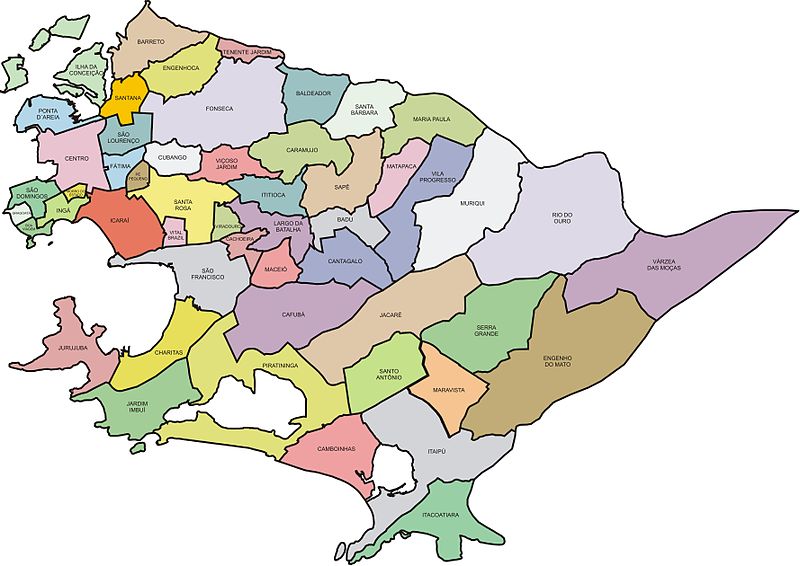 CANAL  4.436 mts  
DUTOS  1.448 mts
Fonte :
Régua – Google earth
INSPEÇÃO MECÂNICA
Realizada com equipamentos de tecnologia robótica embarcada
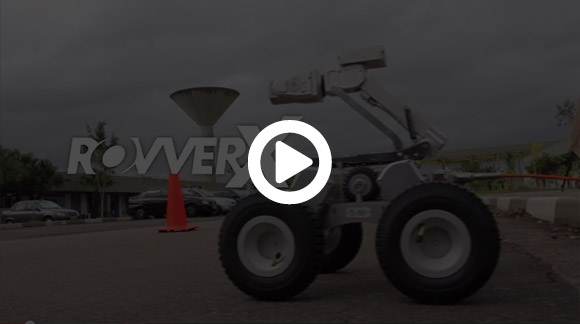 Video inspeção por tração  manual
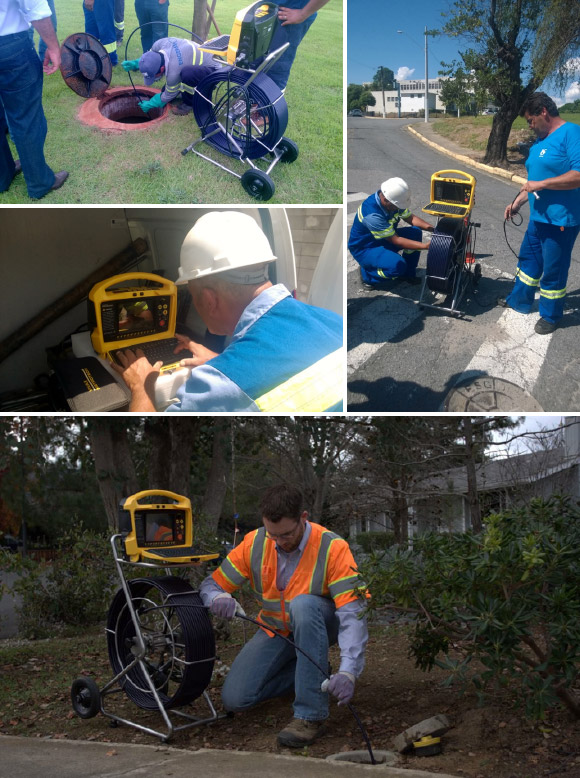 http://youtu.be/34mUK-wOCVA
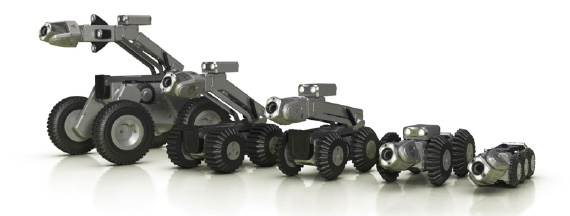 Video  inspeção robotizada
1 – CANAL DA ENGENHOCA NO LARGO DE SÃO JORGE
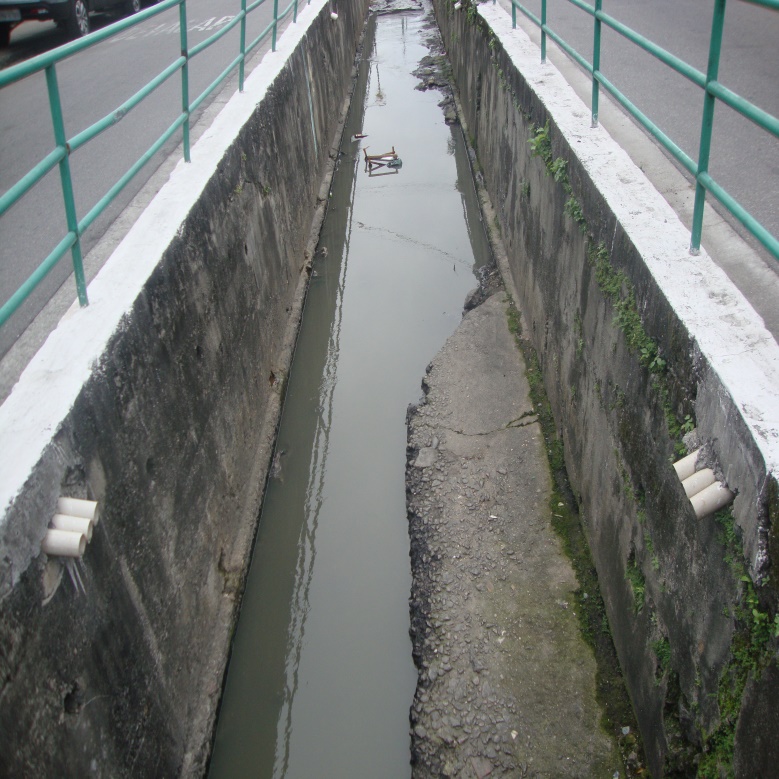 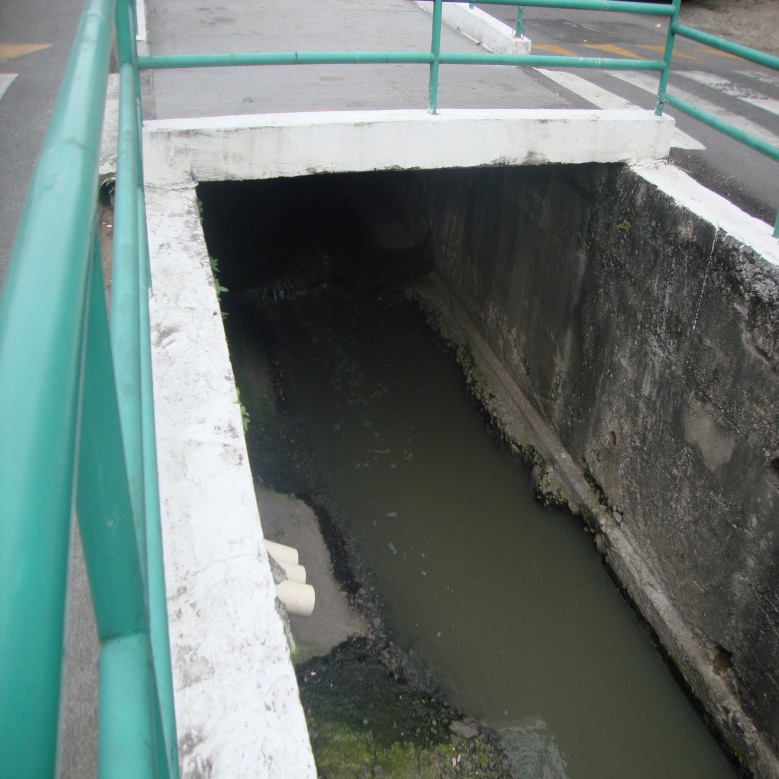 CANAL  142 mts
2 – CANAL DA ALAMEDA SÃO BOAVENTURA. DO PONTO CEM REIS ATÉ AV. DO CONTORNO
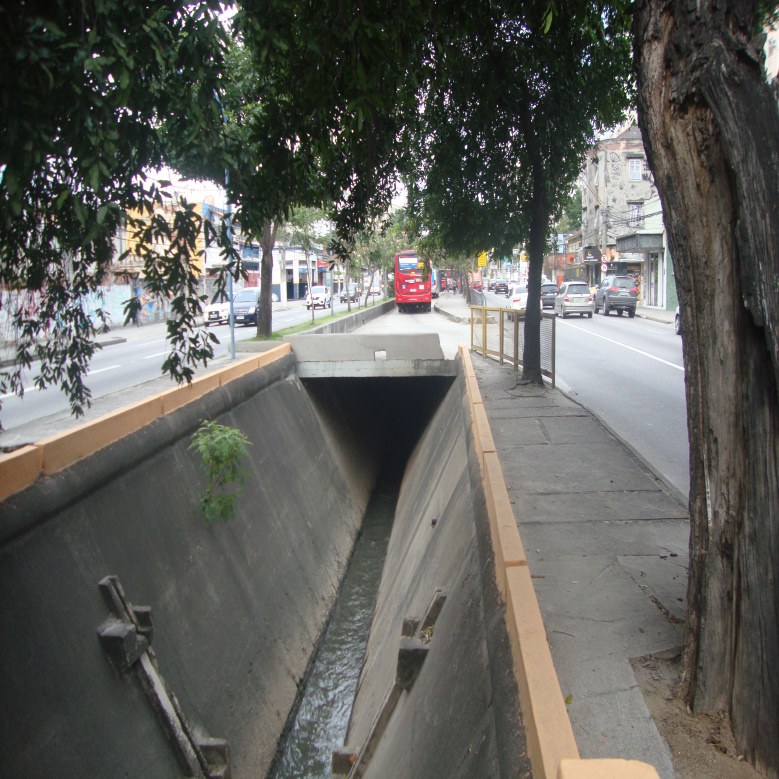 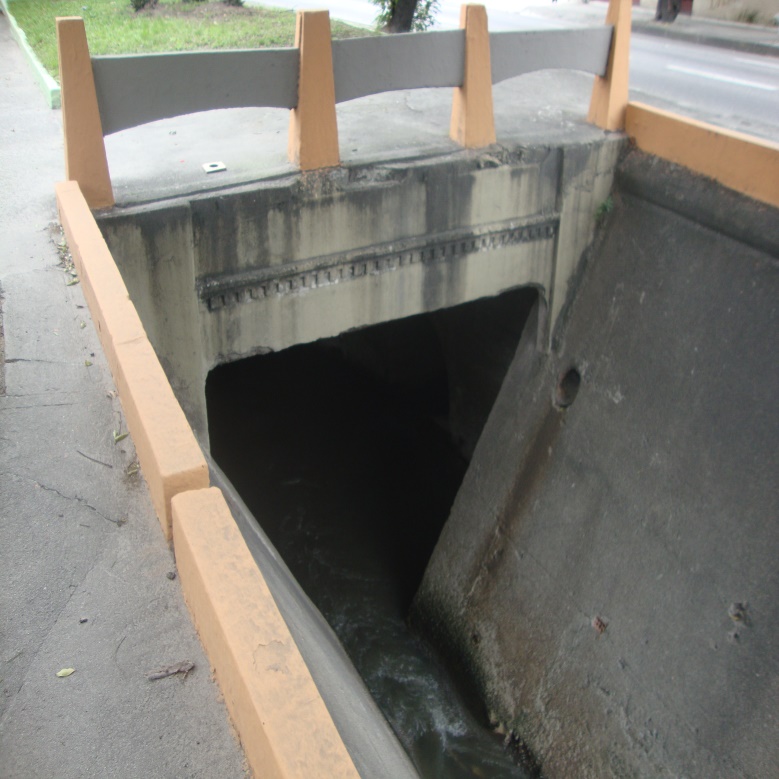 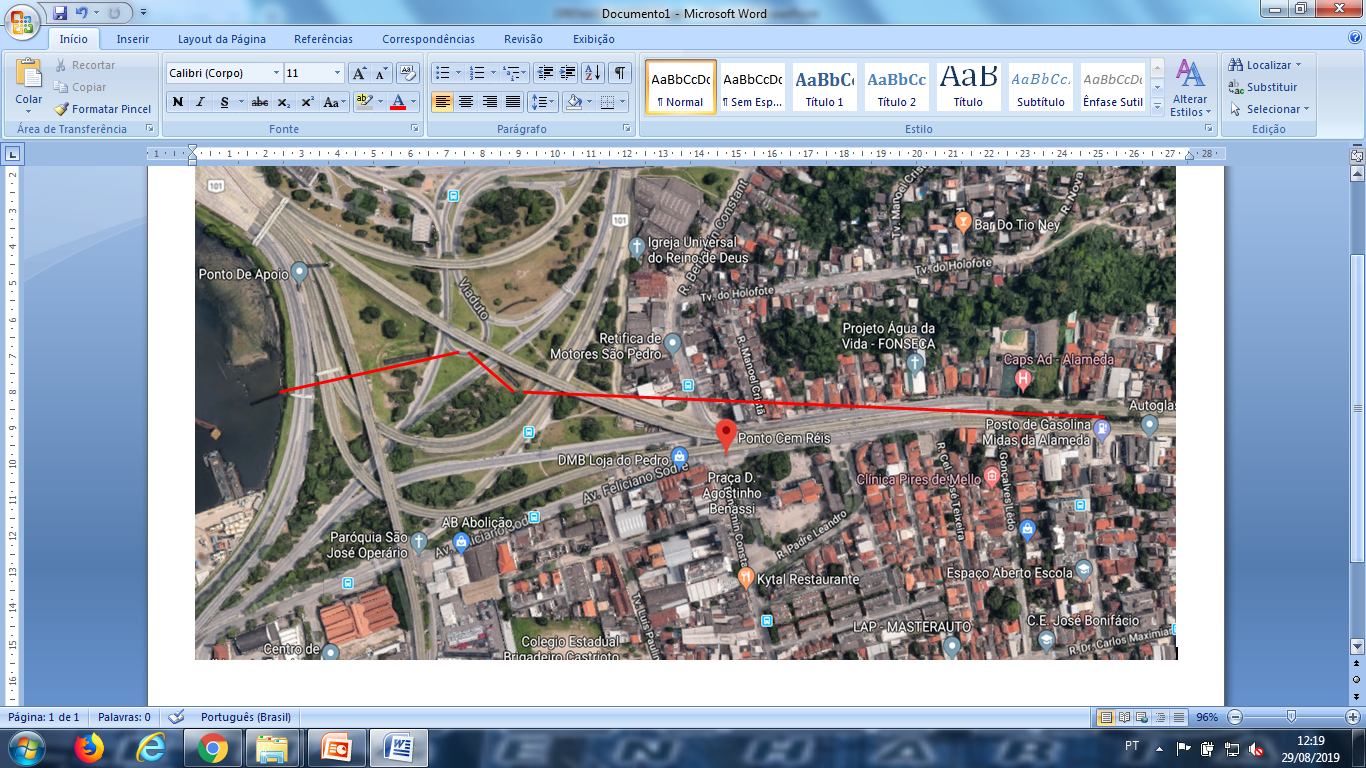 CANAL 971 mts
CANAL 193 mts
3 – CANAL DO CINTURA  NA RUA WASHINGTON LUIZ  ATÉ AV. DO CONTORNO
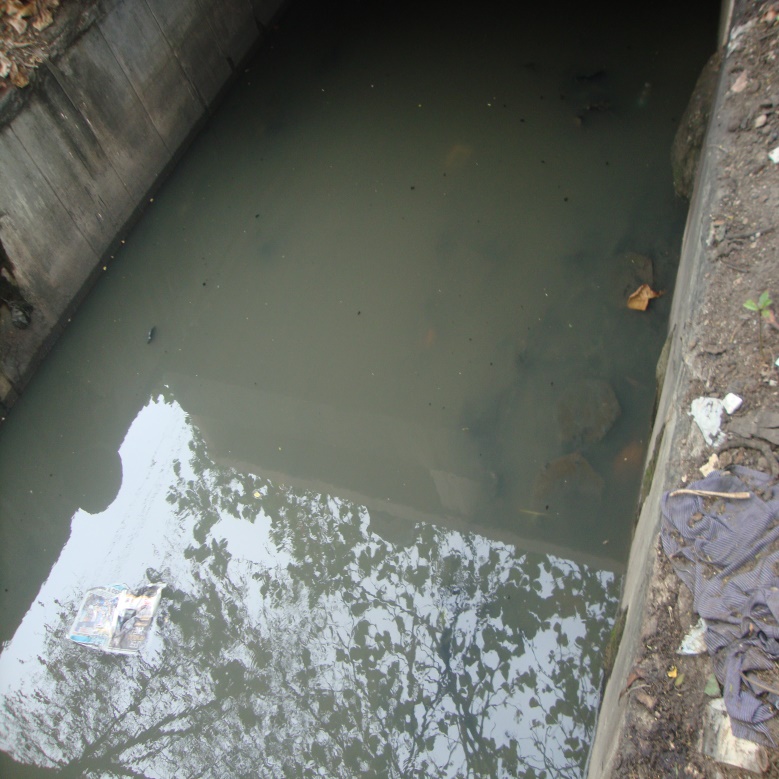 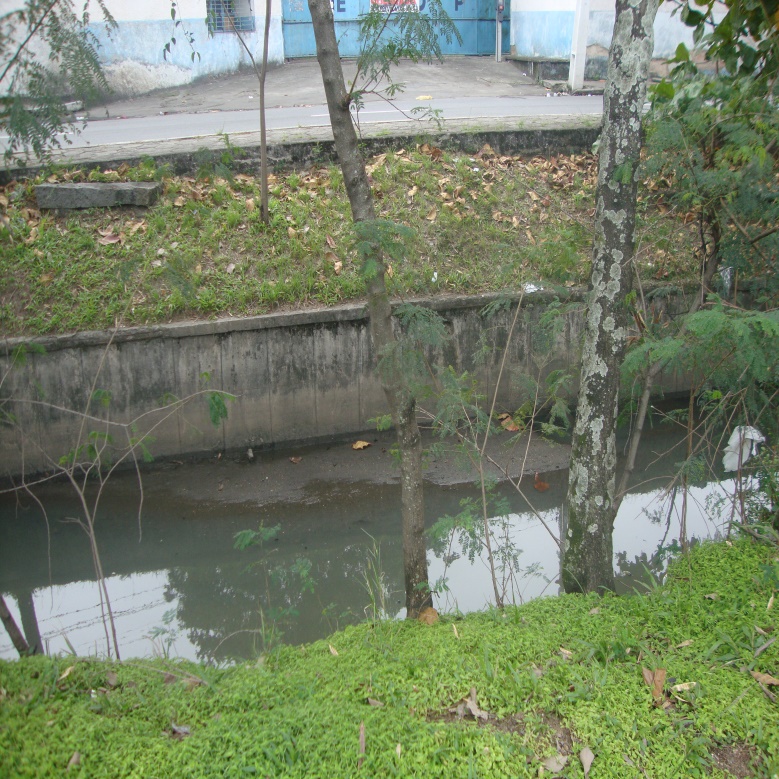 CANAL 488 mts
4 – CANAL DO CINTURA  NA DESCIDA  DA PONTE NA JANSEN DE MELO
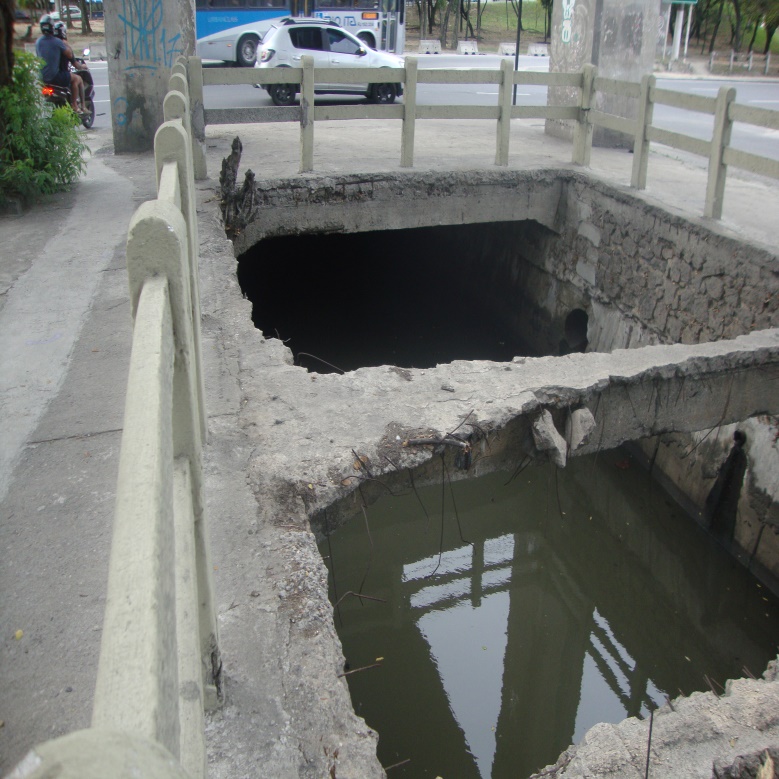 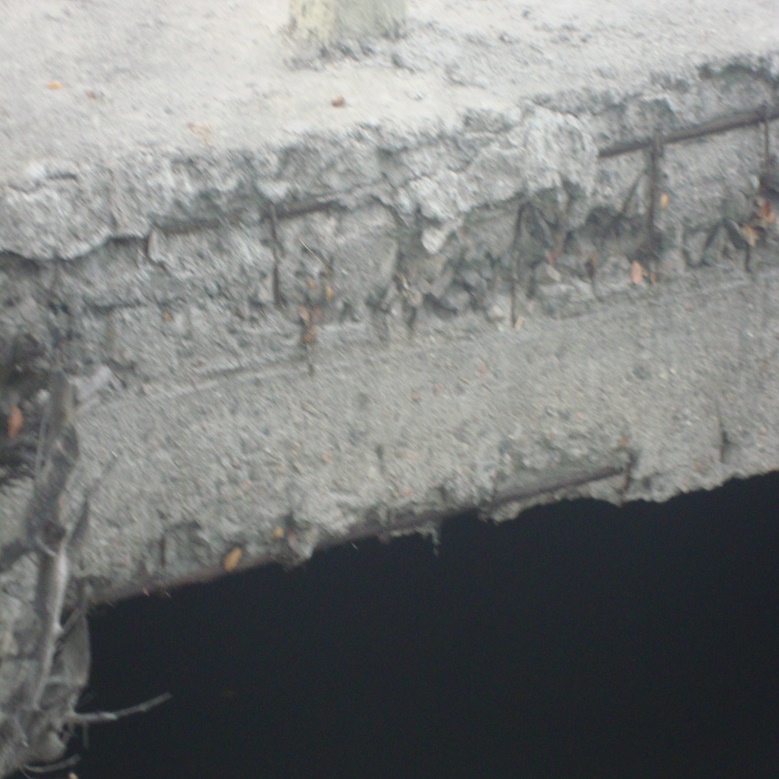 CANAL 210 mts
5 – CANAL CUBANGO E SANTA ROSA ATÉ A RUA TENENTE MESQUITA NO LARGO DO MARRÃO
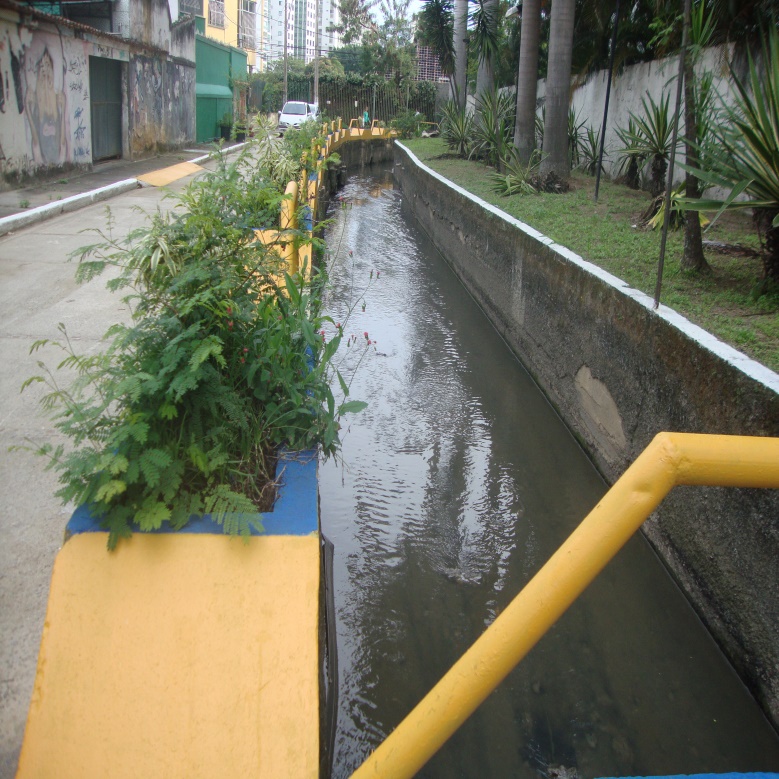 CANAL 88 mts
6 – CANAL CUBANGO E SANTA ROSA : CRUZAMENTOS RUA SIQUEIRA CAMPOS , Nª SRA AUCILIADORA , DR. SARDINHA, PROF. OTACÍLIO
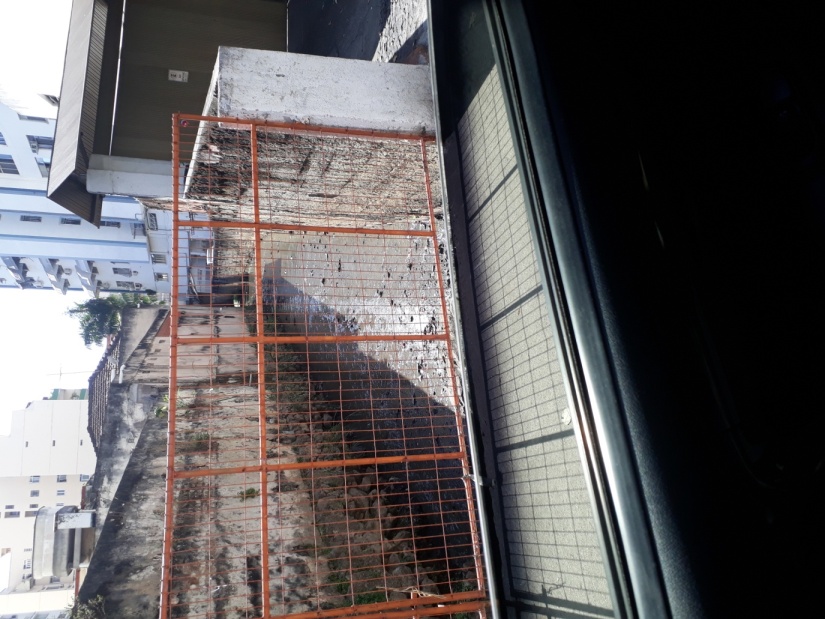 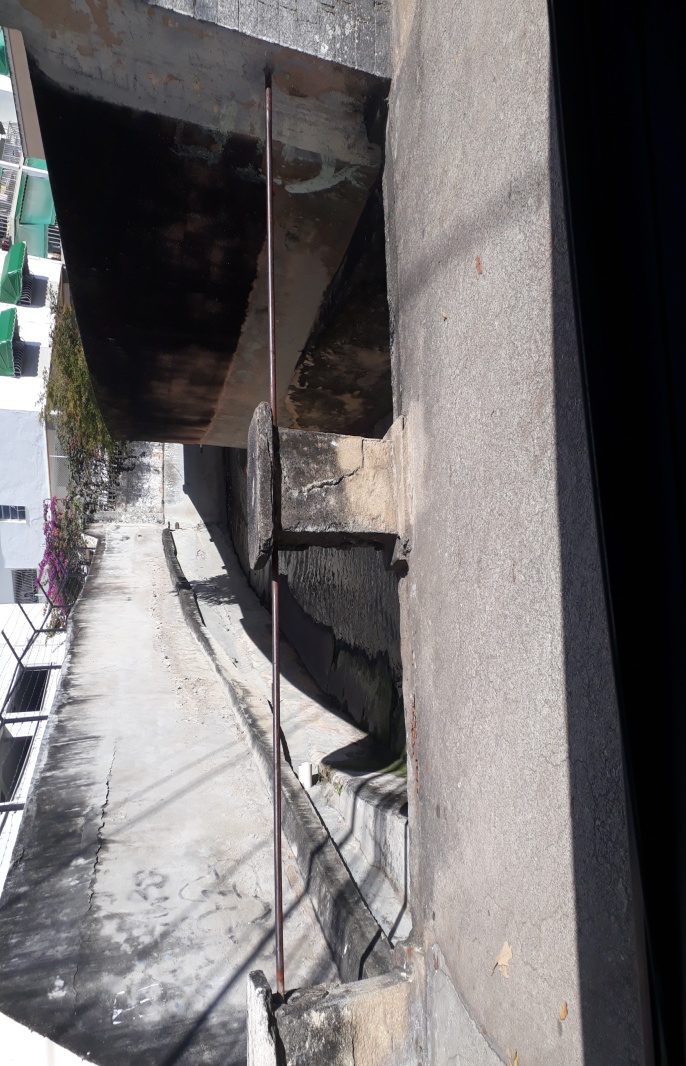 CANAL 264 mts
7 – RIO ICARAÍ EMBAIXO DO CAIO MARTINS ATÉ  O CAMPO DE SÃO BENTO
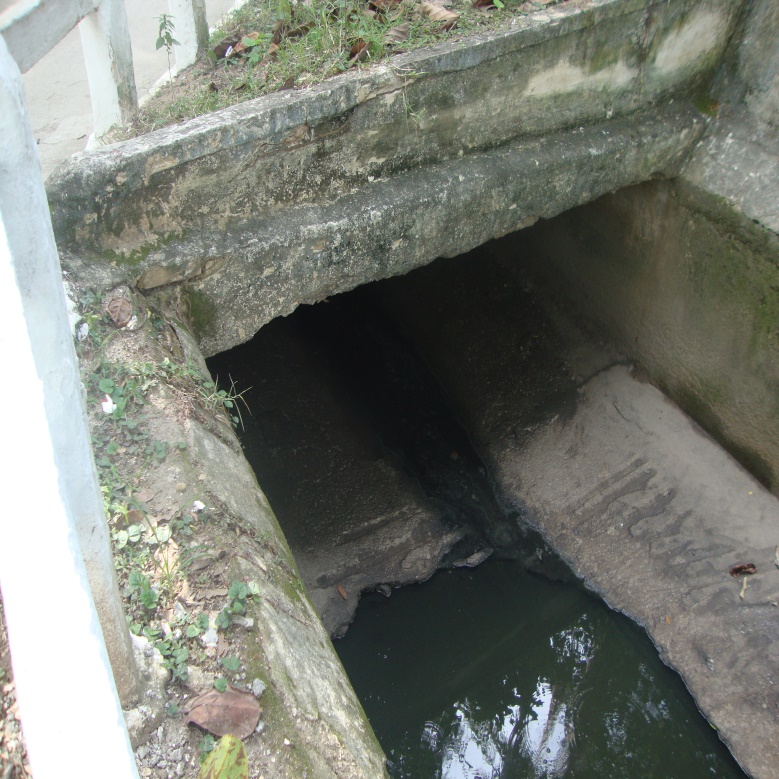 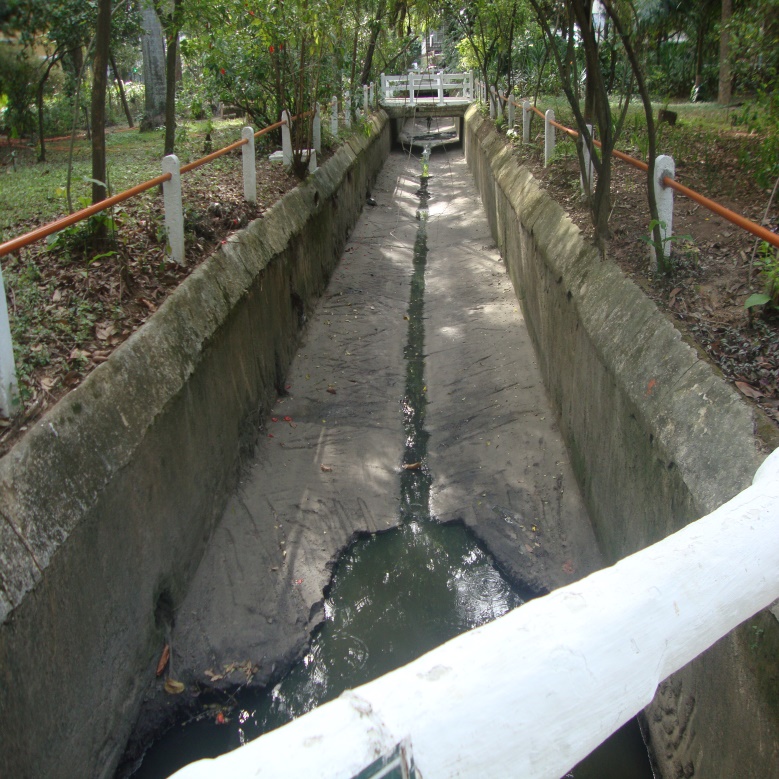 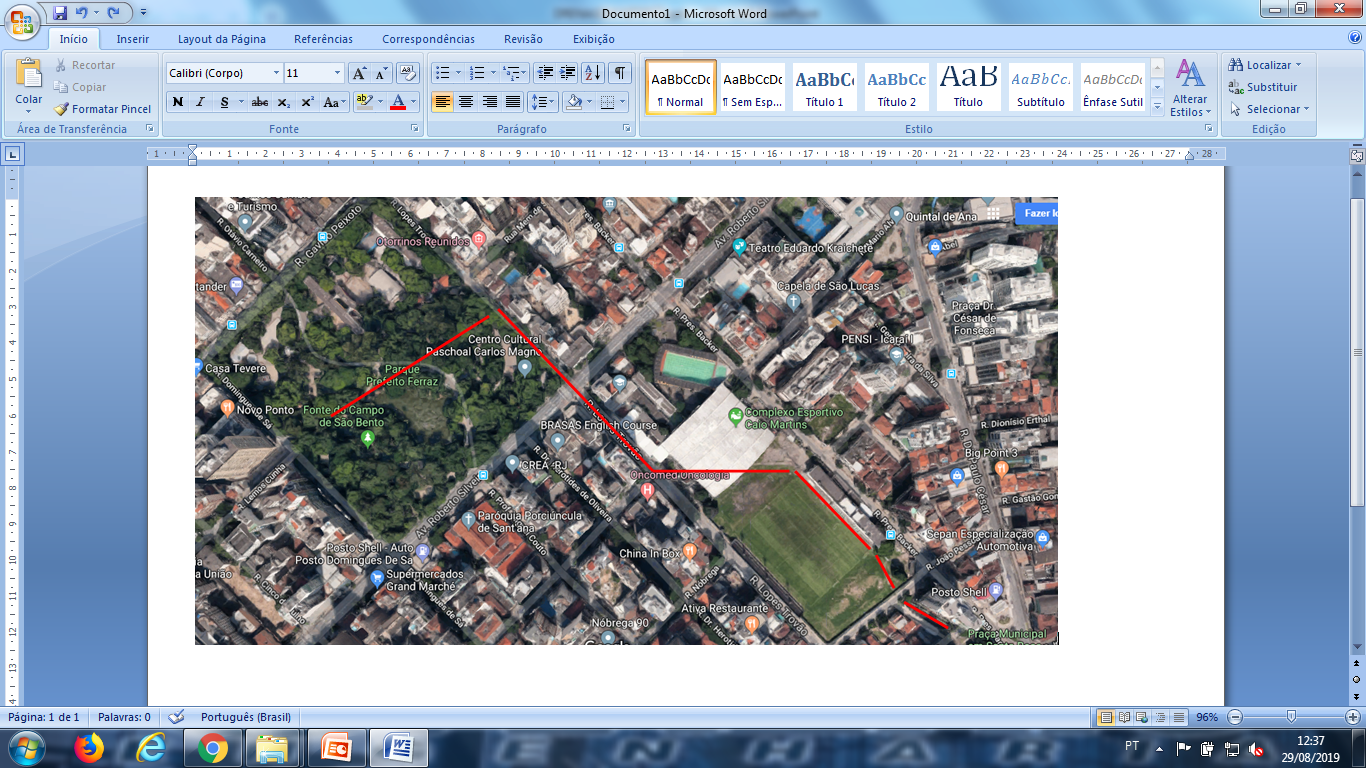 CANAL 645 mts
8 – CANAL DA  AV. ARI PARREIRAS. DA RUA MOREIRA CESAR ATÉ PRAIA ICARAÍ
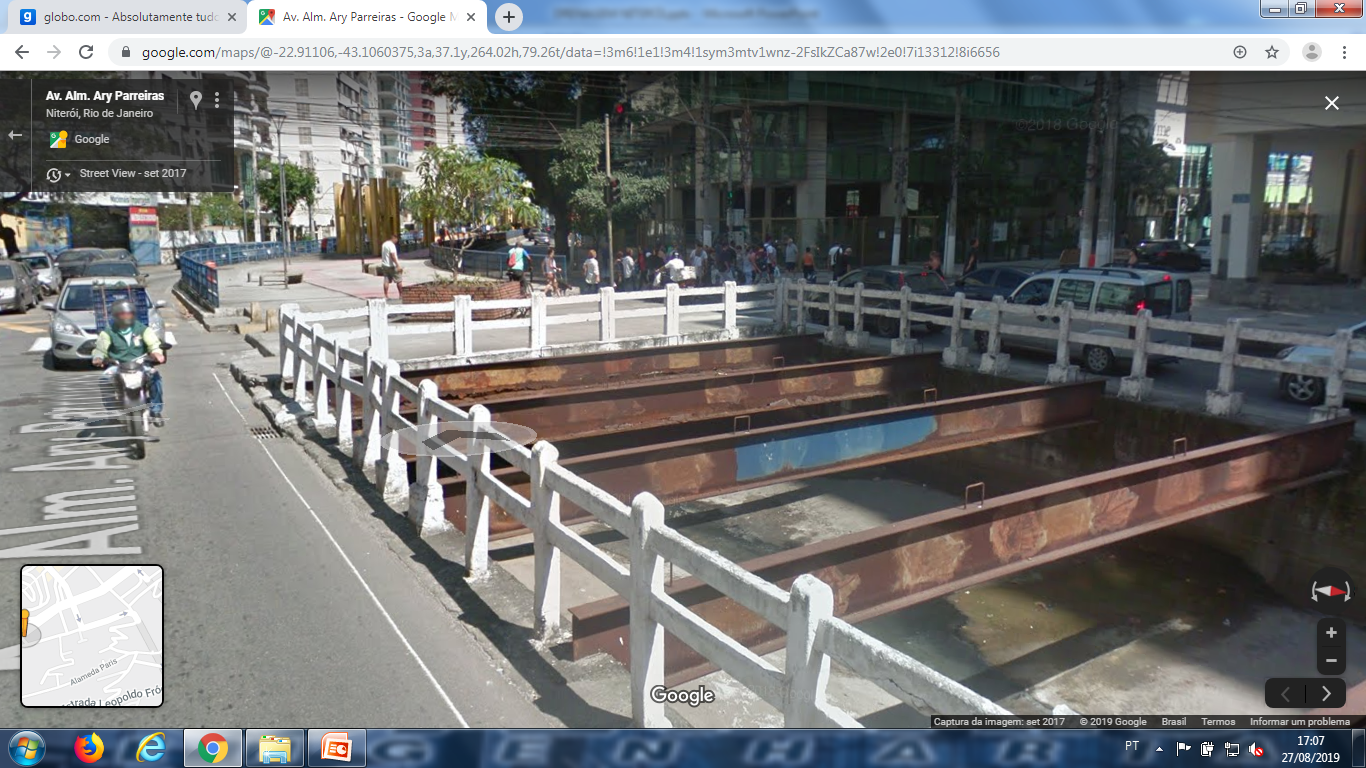 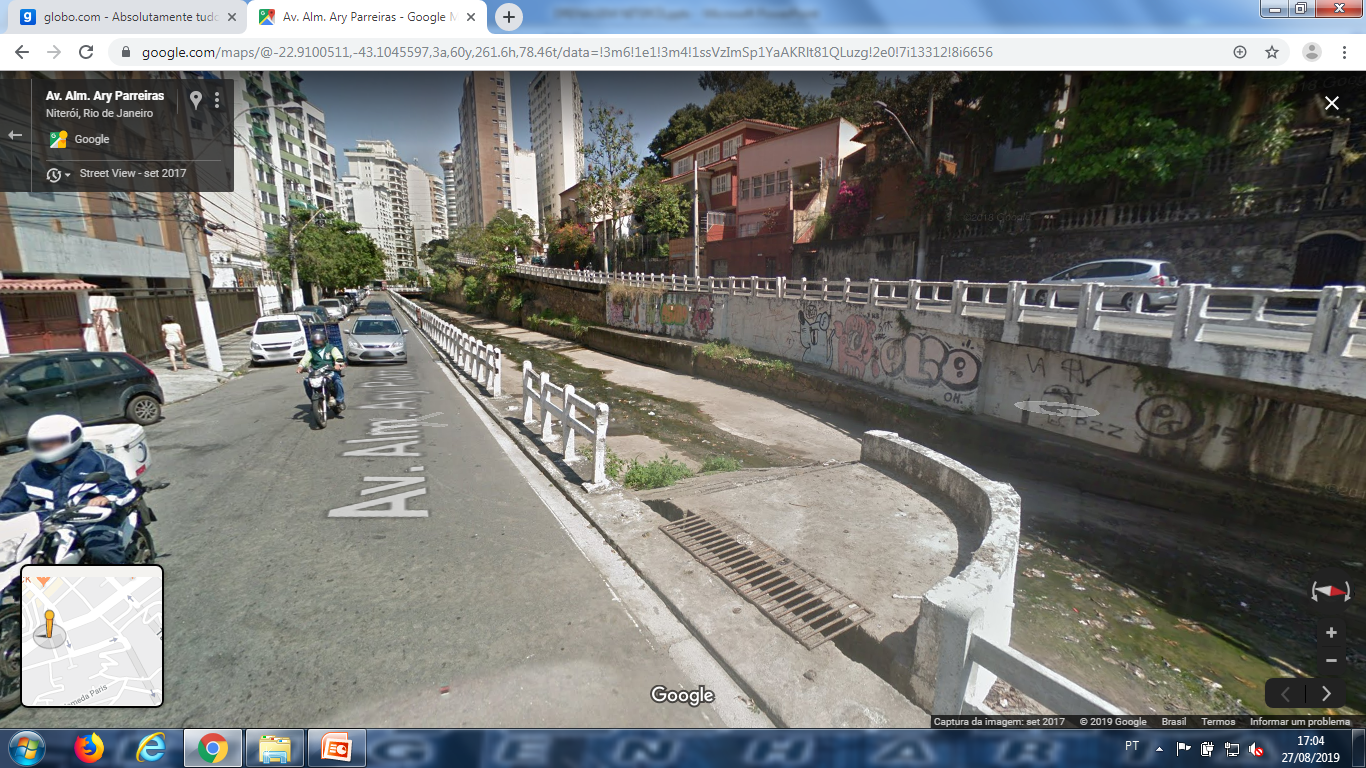 CANAL 400 mts
9 –  CANAL AV. ROSSEVELT  COM  QUINTINO BOCAIUVA . FRENTE MACDONALD
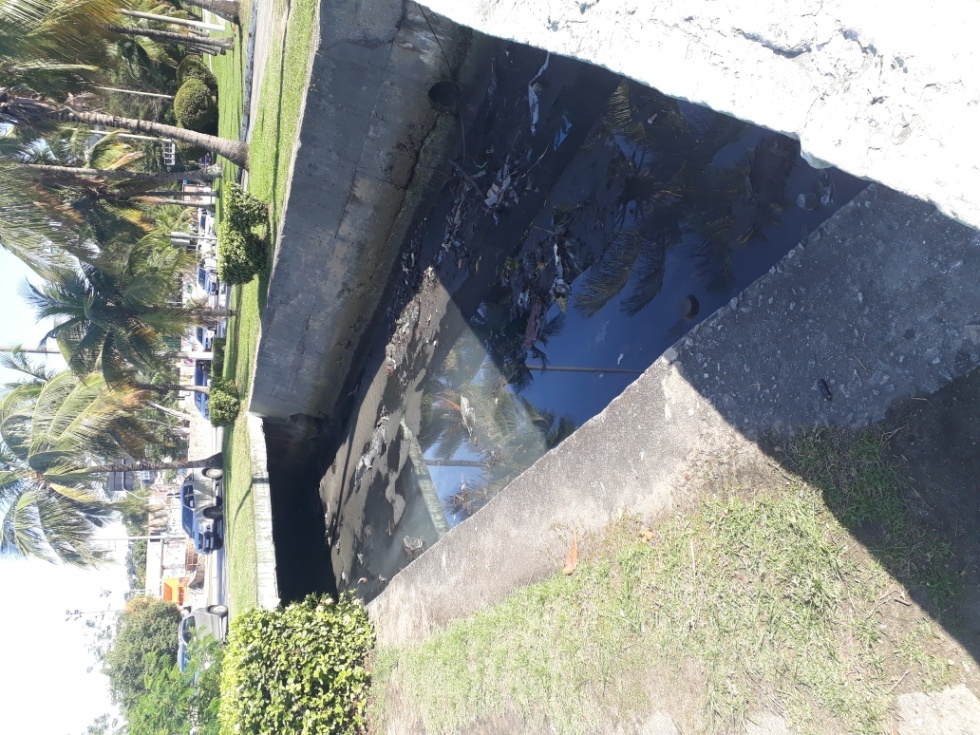 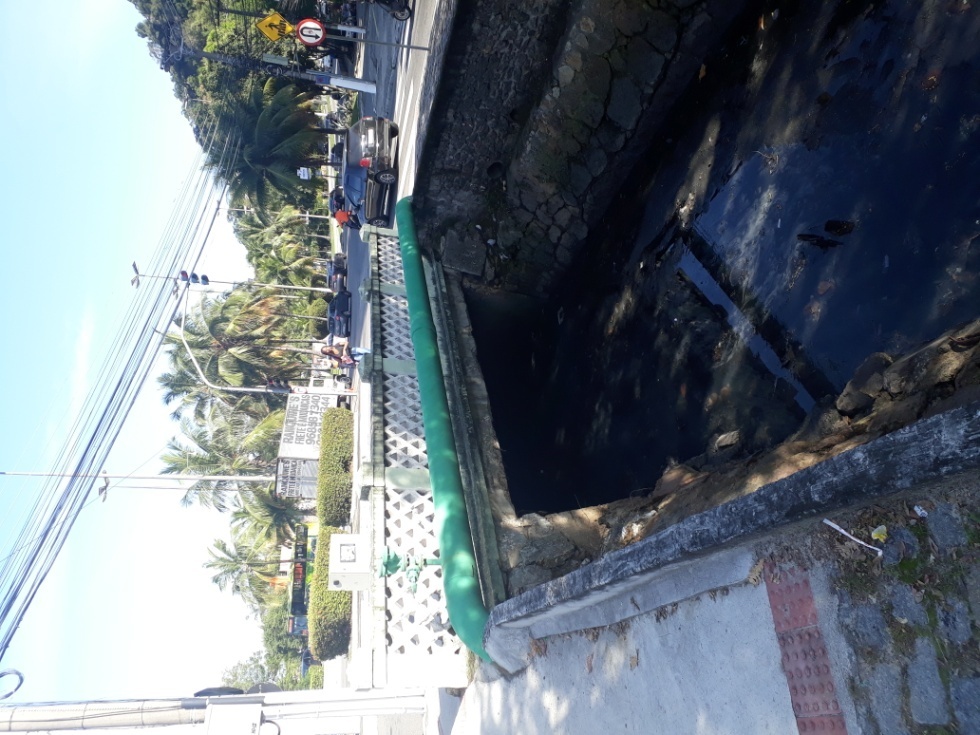 1
2
CANAL  114 mts
3
10 –  CANAL DA  RUA TAUBATÉ  ATÉ  A PRAIA DE SÃO FRANCISCO PASSANDO PELA ROTATORIA.
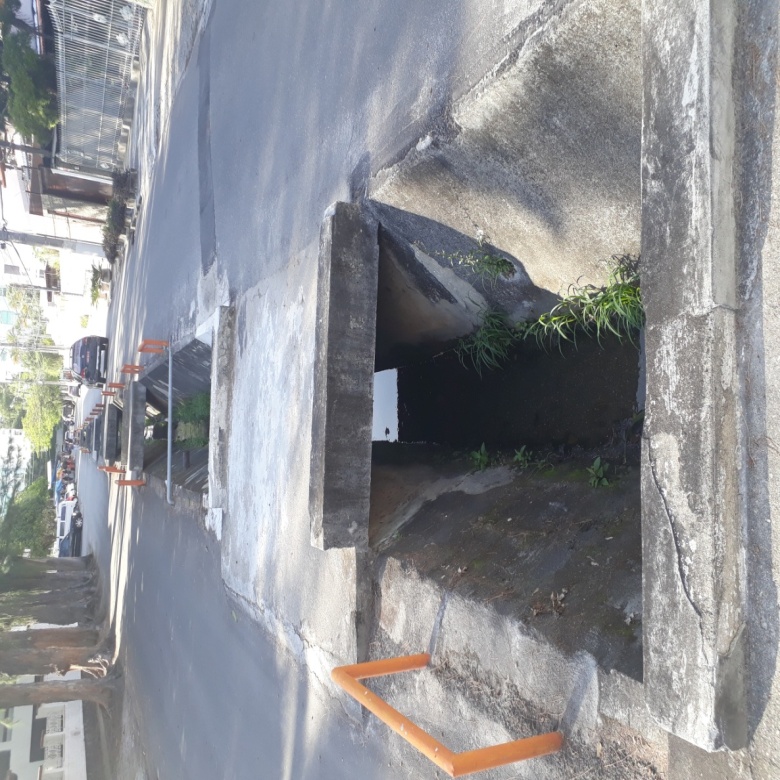 DUTO 187 mts
11 –  DESAGUE CHARITAS EM FRENTE A RUA PROF. LEITÃO
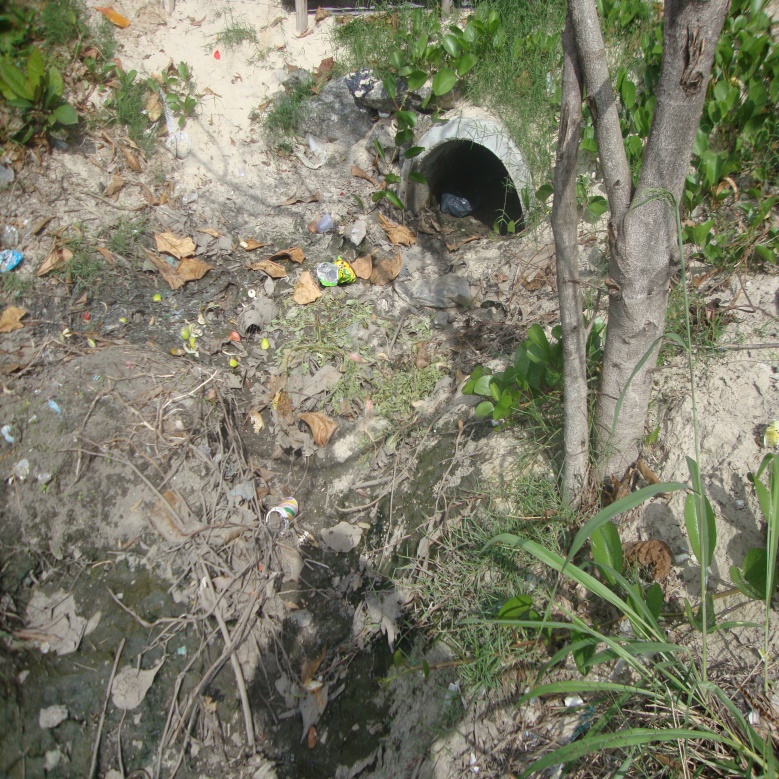 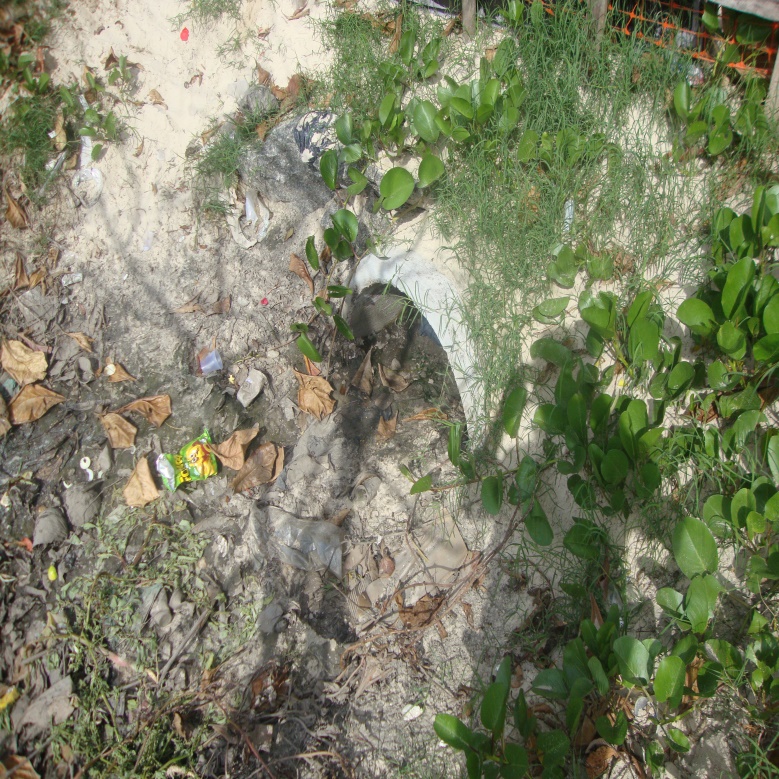 DUTO 114 mts
12 –  DESAGUE CHARITAS EM FRENTE A MATERNIDADE  DE CHARITAS
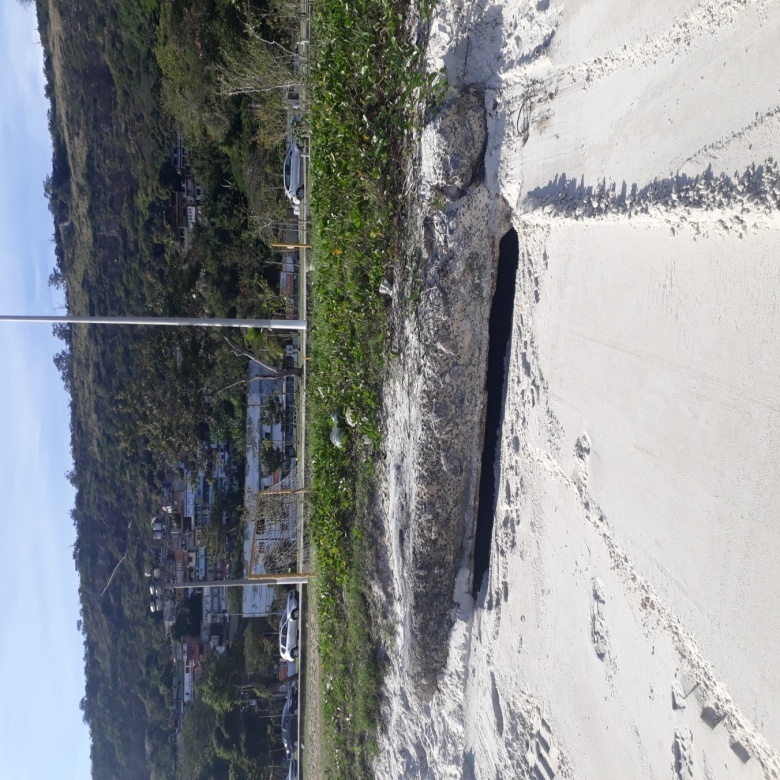 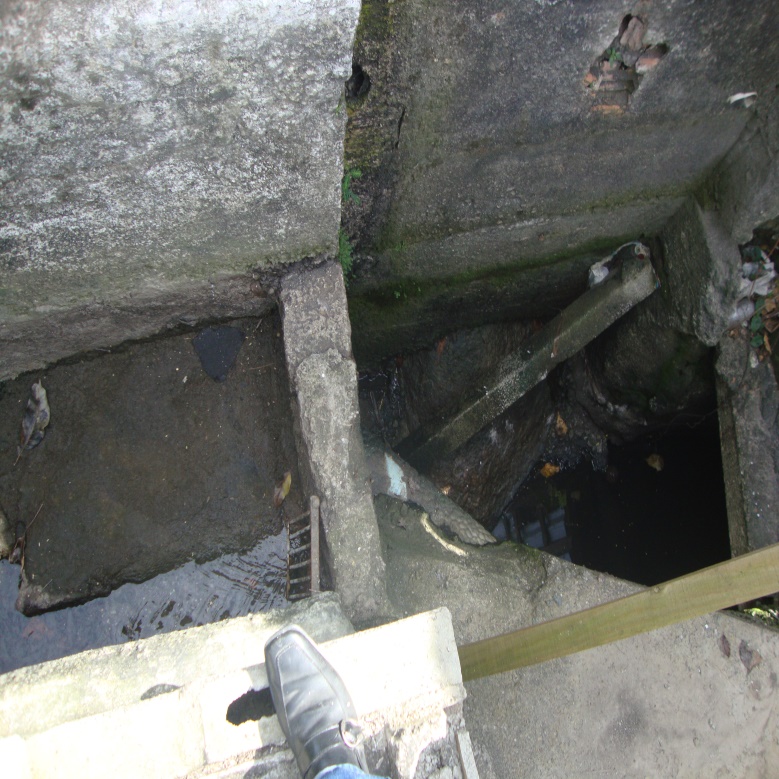 CANAL 107 mts
13 –  CAFUBA DRENAGEM DA AV. PAULO MELLO DE KALLE ATÉ LAGOA DE PIRATININGA
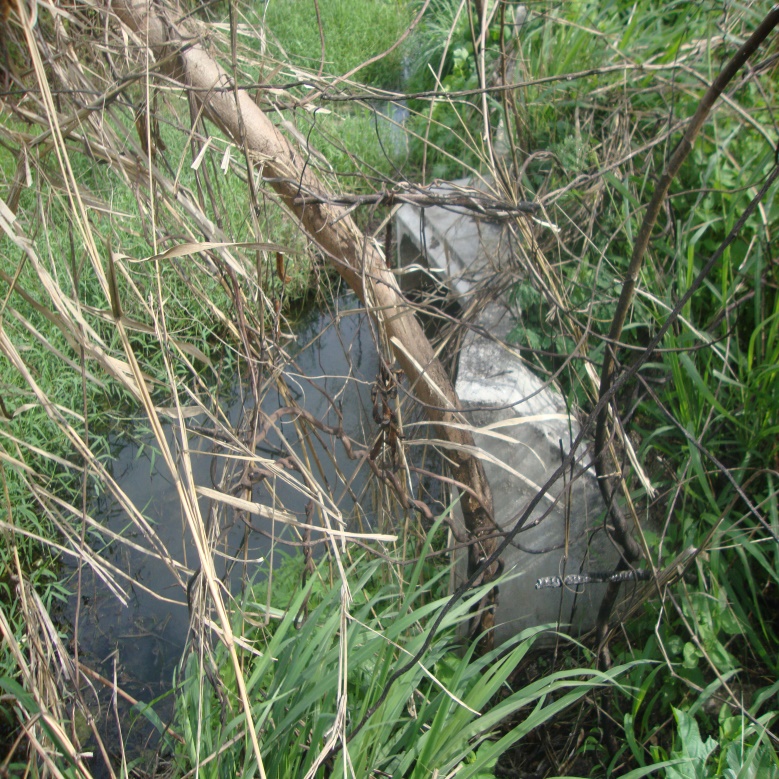 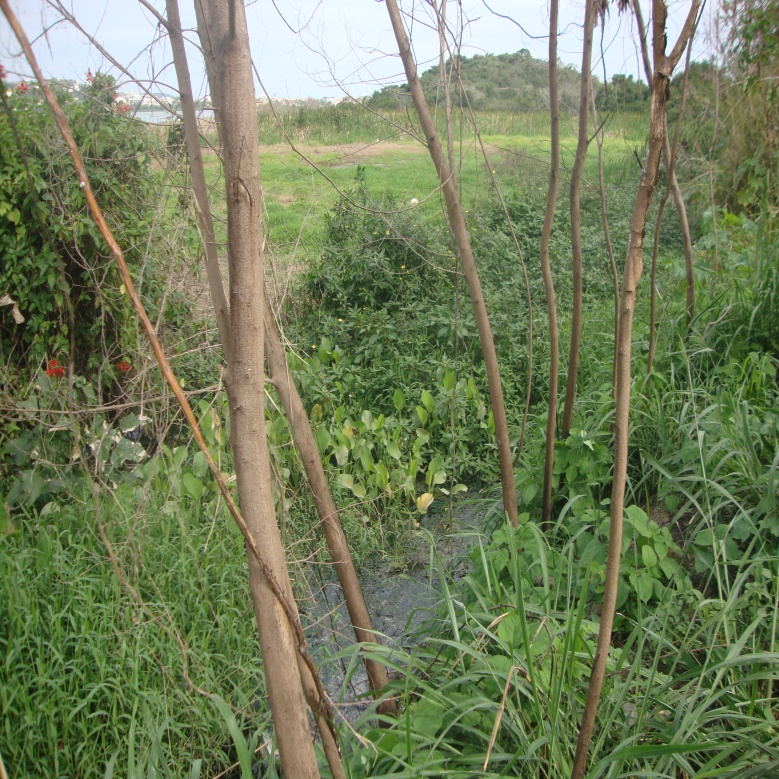 CANAL 519 mts
14–  RIO JOÃO MENDES  NO CRUZAMENTO COM  AV. CENTRAL
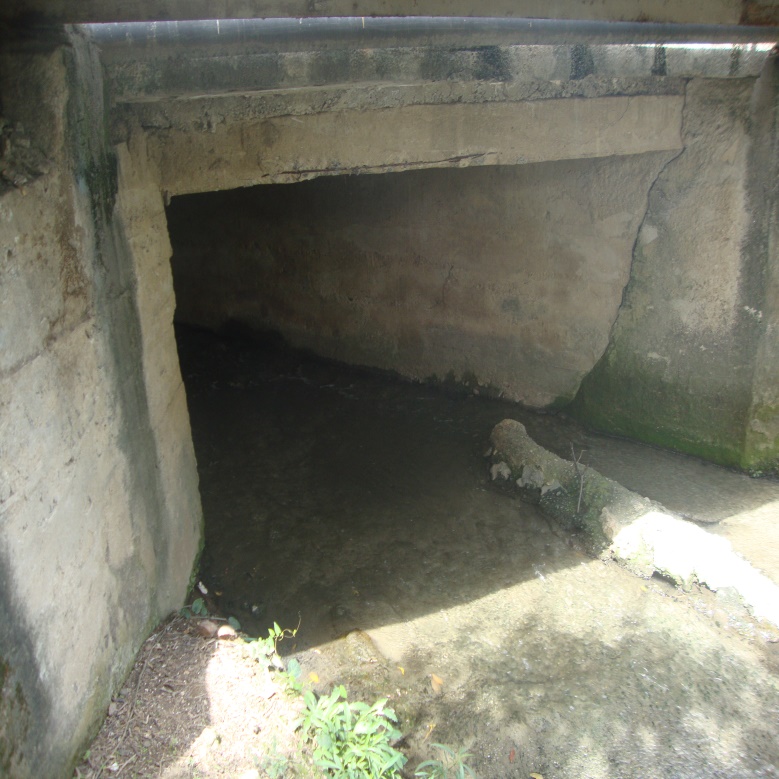 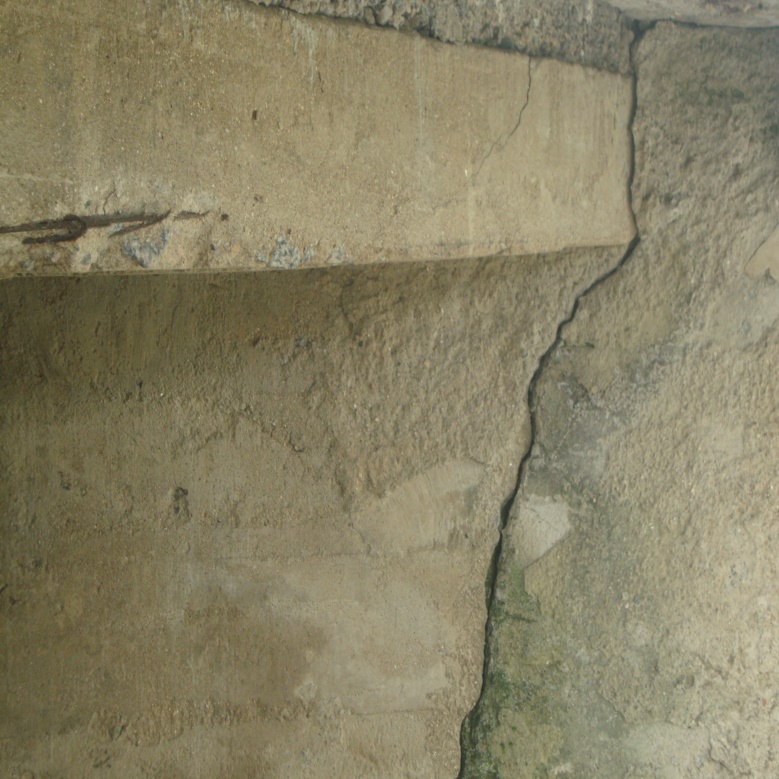 CANAL 18 mts
15 –  AVENIDA EVERTON CHAVIER PROX.  2344
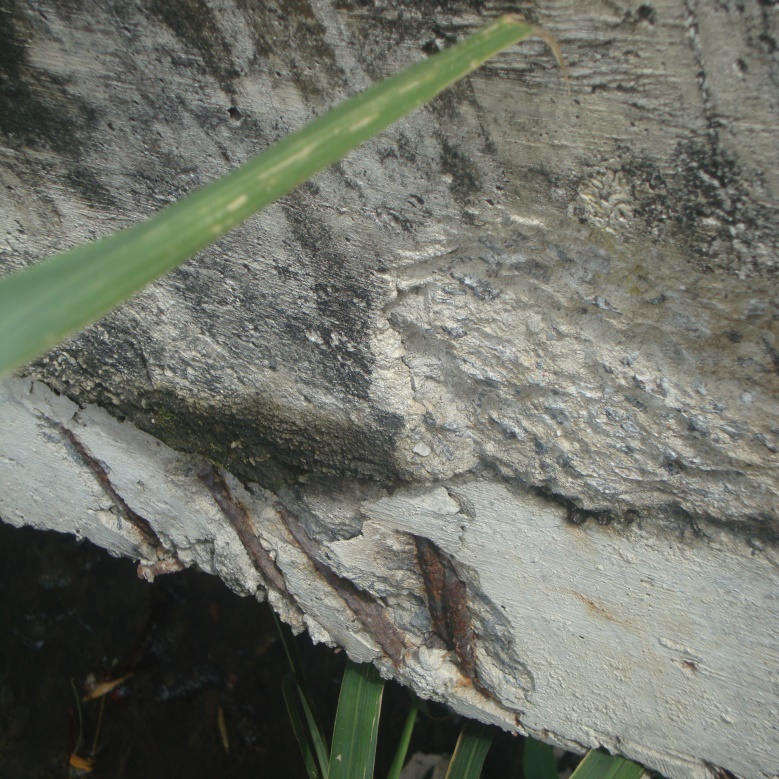 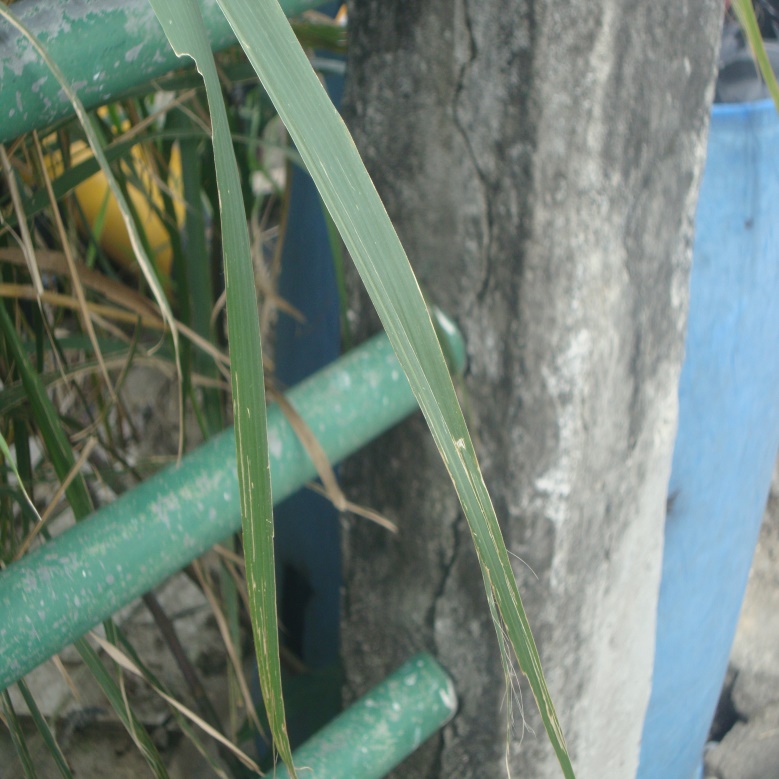 CANAL 33 mts
16 –  RIO COLIBRI DO BAIRRO PEIXOTO ATÉ OS BOMBEIROS
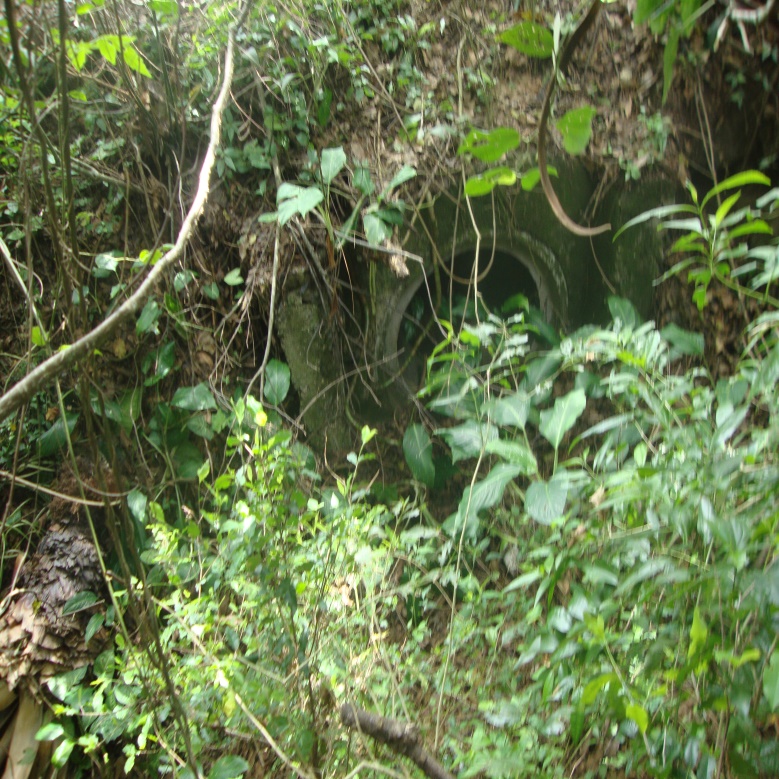 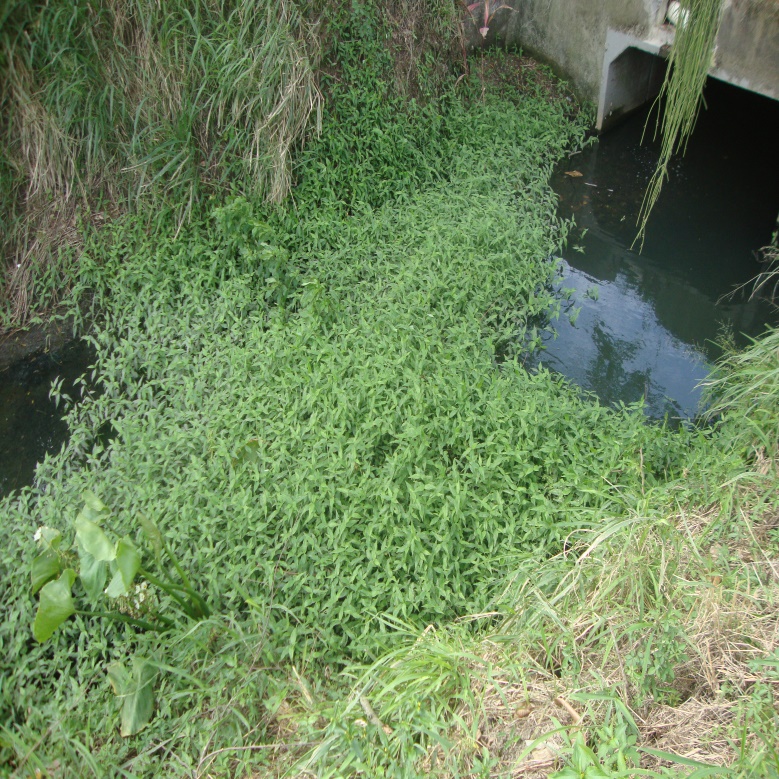 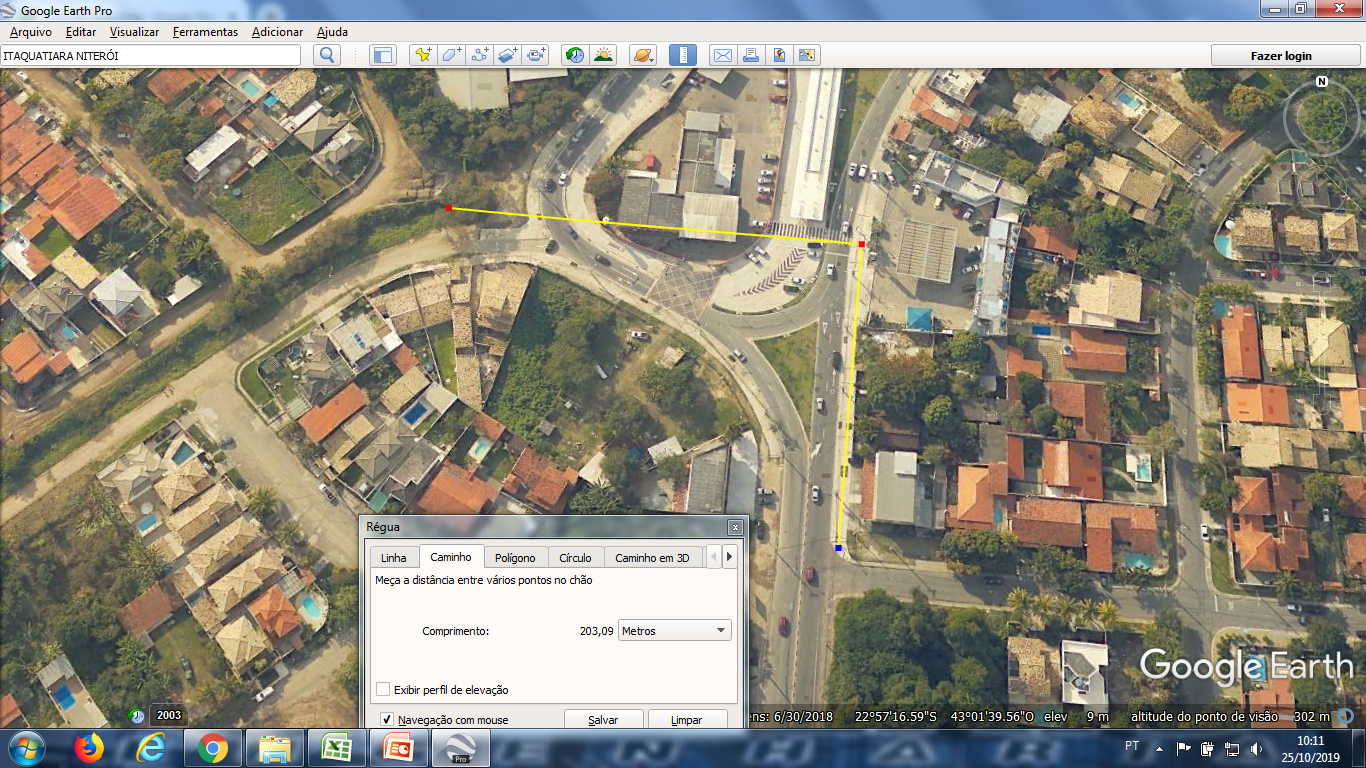 CANAL  203  mts
DUTOS  571  mts
17 –  CANAL DO LARGO DA BATALHA
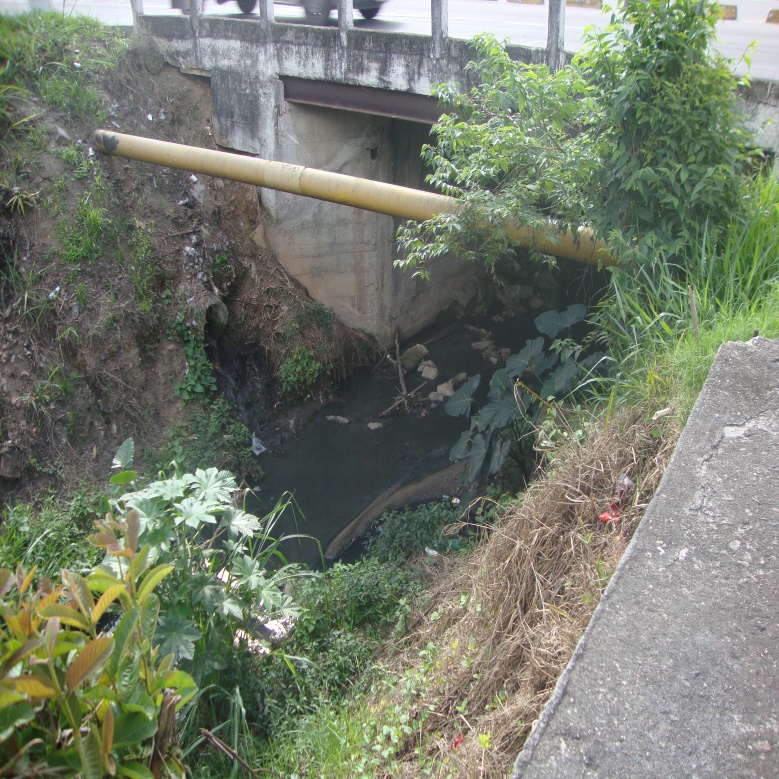 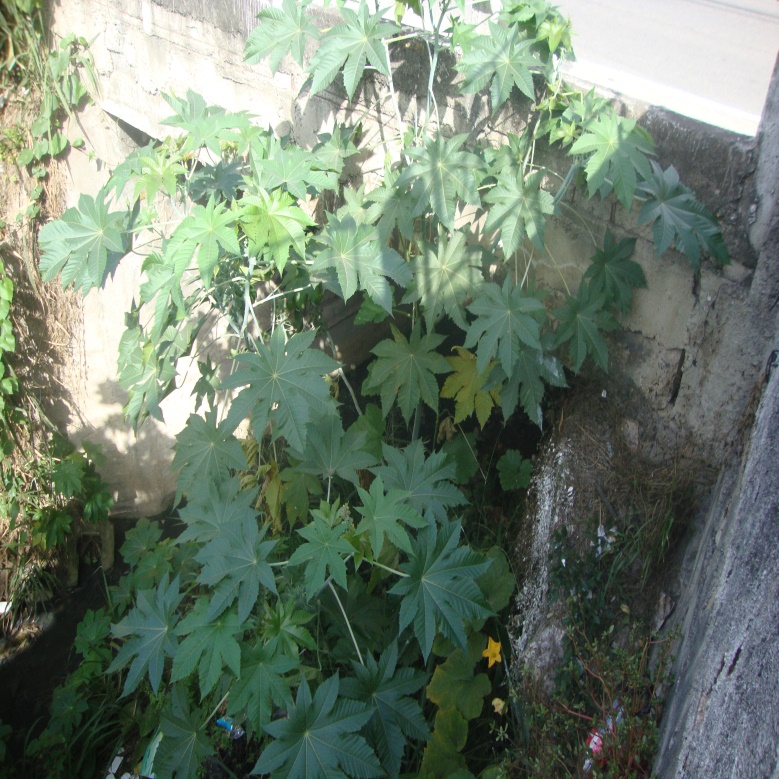 CANAL 23 mts
18 –  CANAL DE DRENAGEM DAS ESCOLAS SÍTIO IPÊ E HONORINA DE CARVALHO  ATÉ RUA UNIÃO
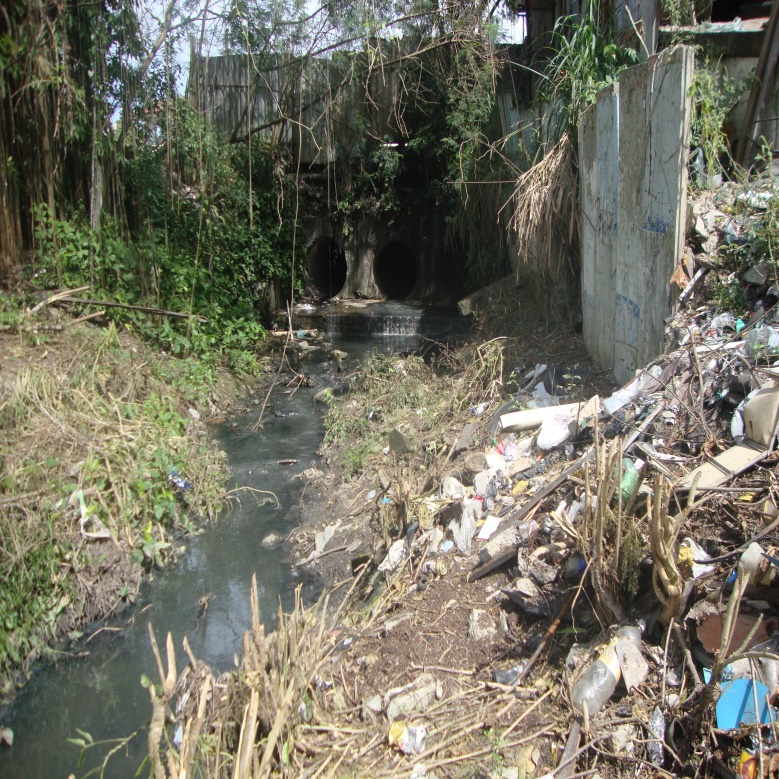 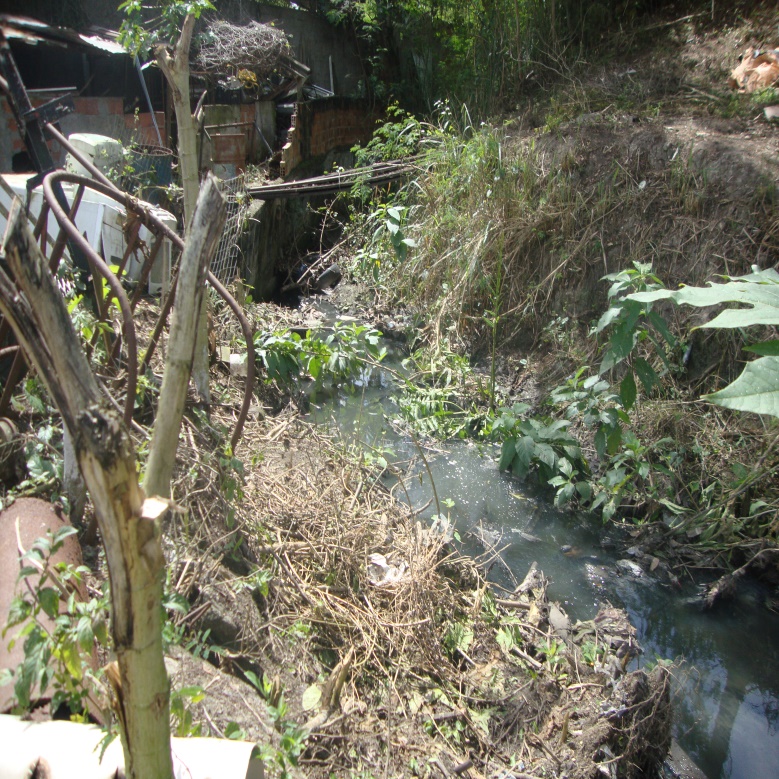 DUTO 553  mts
19 –  DRENAGEM APÓS GARAGEM VIAÇÃO PENDOTIBA .   CRUZA  A  AV. EWERTON  XAVIER
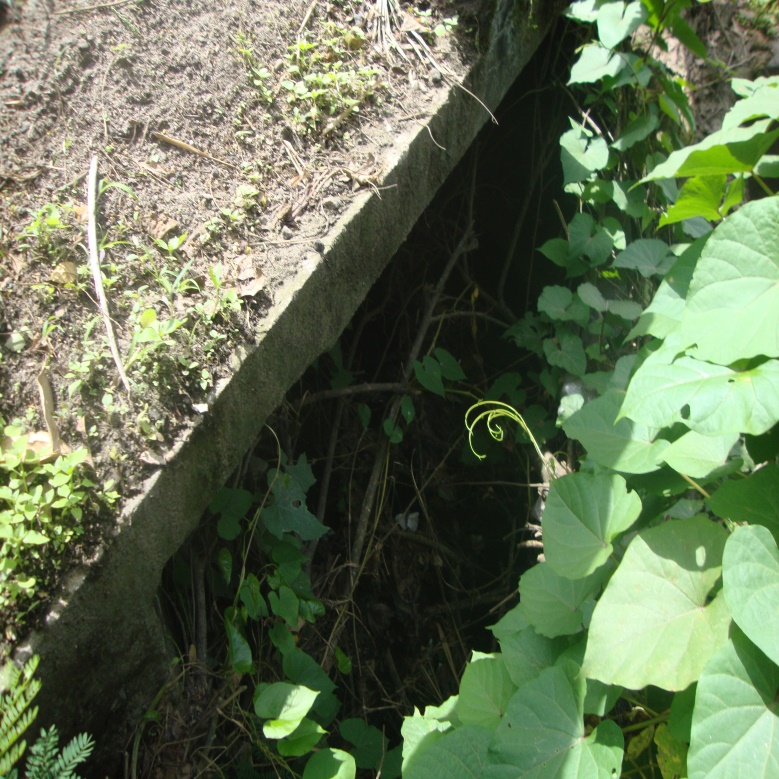 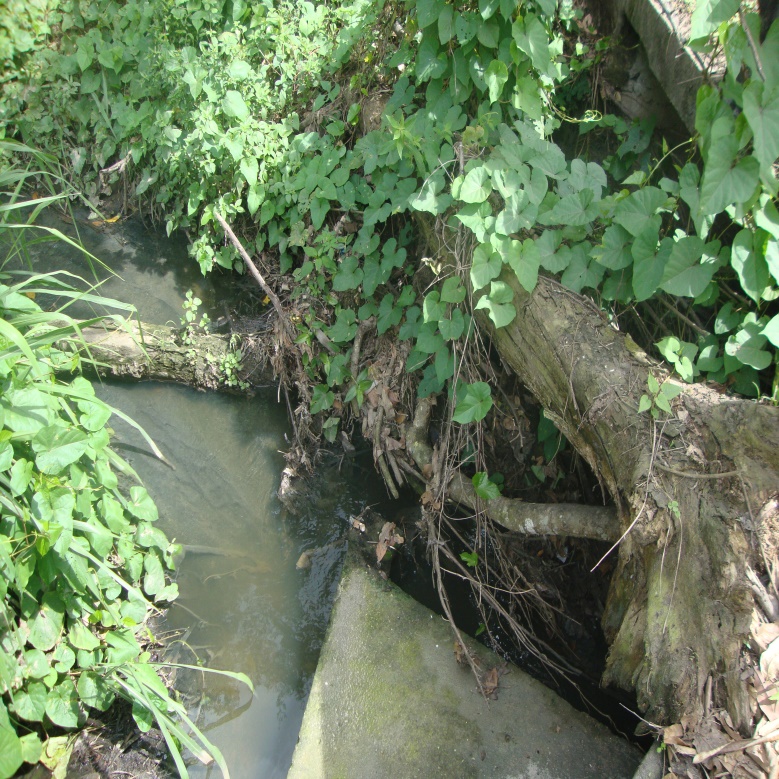 CANAL 18 mts
20 –  CRUZAMENTO DO RIO NA ESTRADA VELHA DE MARICÁ  1131
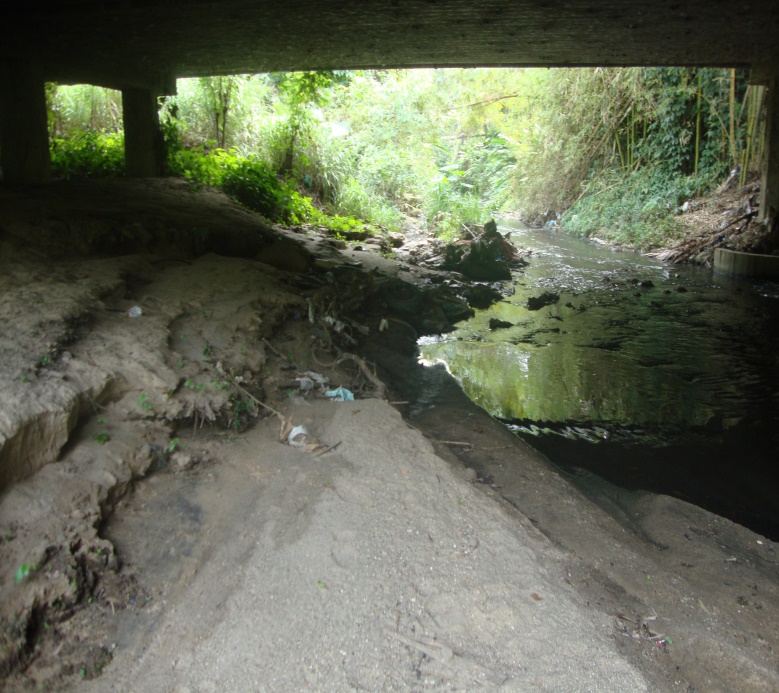 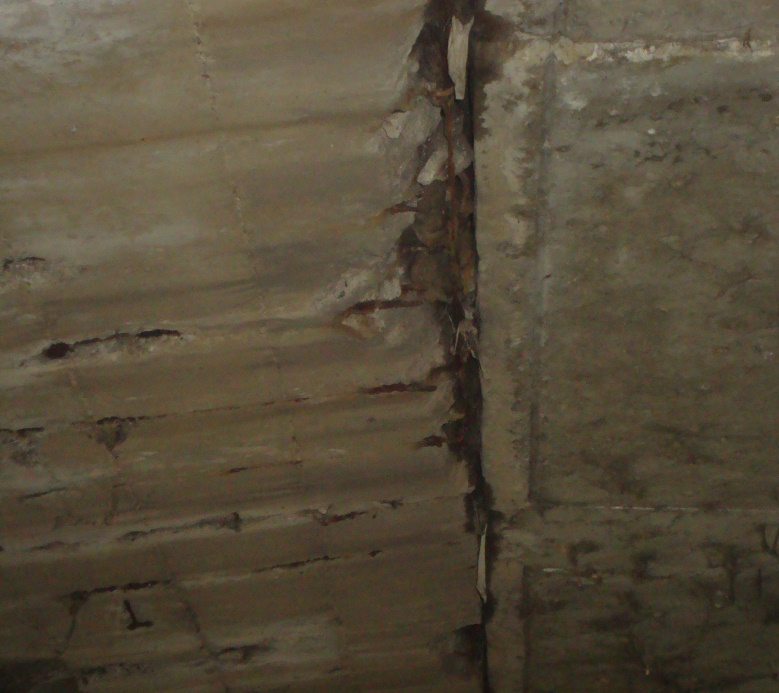 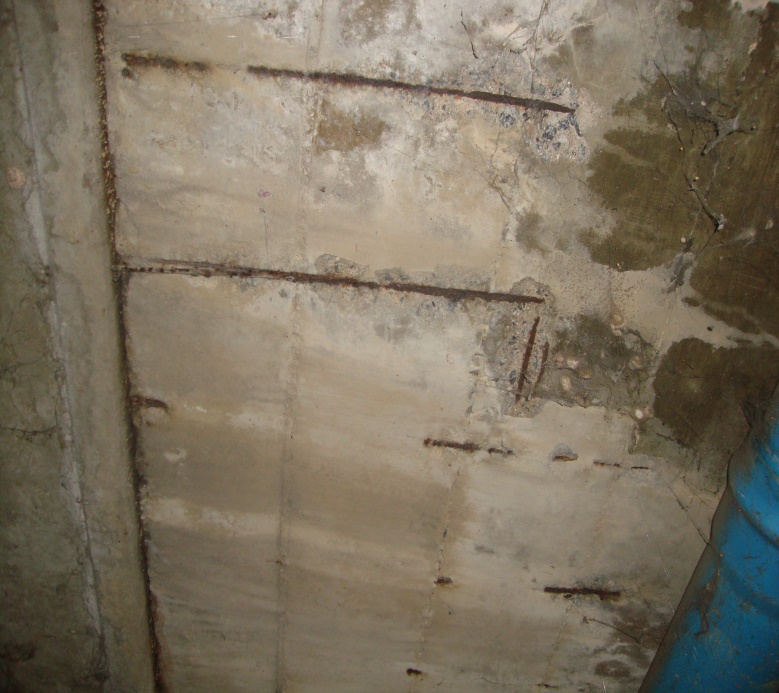 Inspeção visual
21 -  CRUZAMENTO DA RUA RAUL TRAVASSOS COM  AV. ALMIRANTE TAMANDARÉ
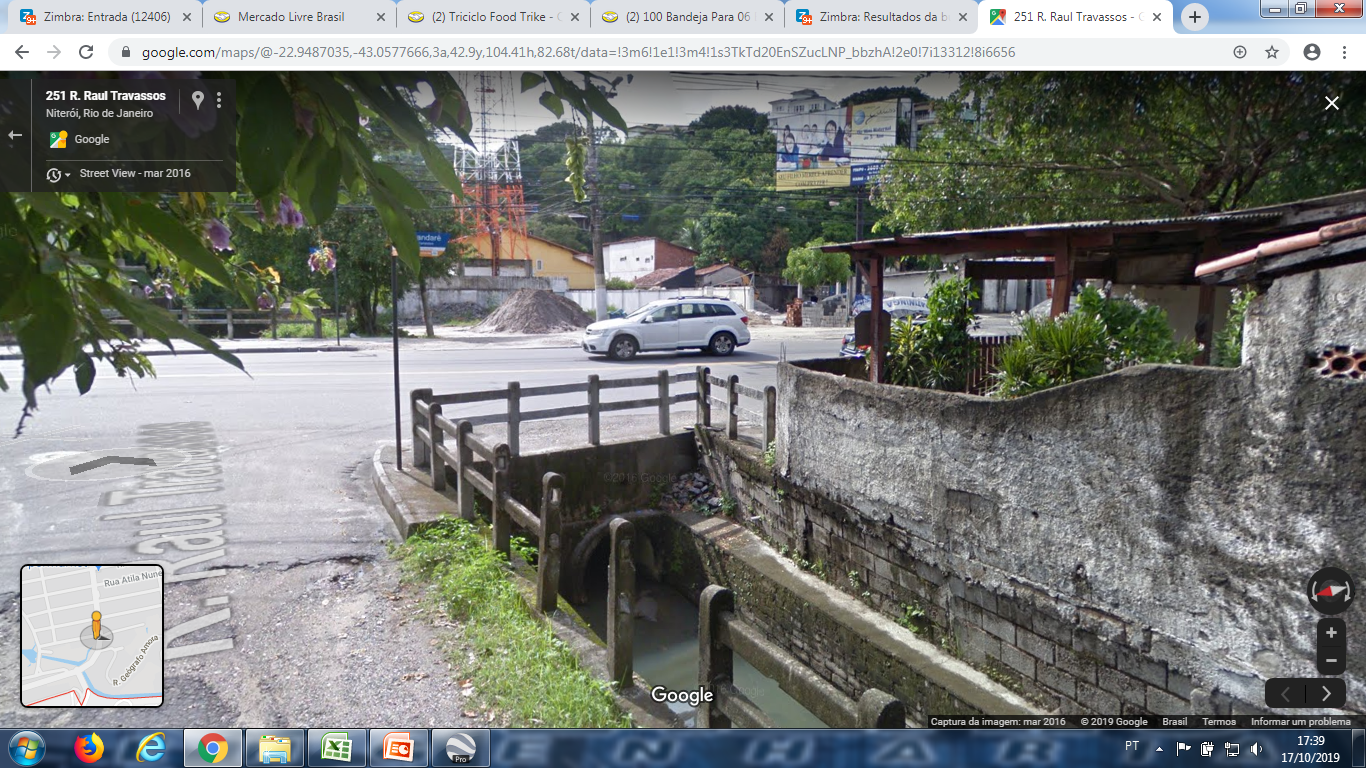 DUTO 23 mts